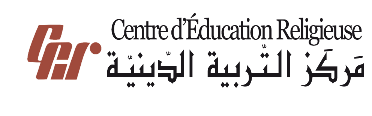 مَركَزُ التَّربِيَّةِ الدّينِيَّة
يُقَدِّمُ كِتابَ الأساسيّ الرّابع
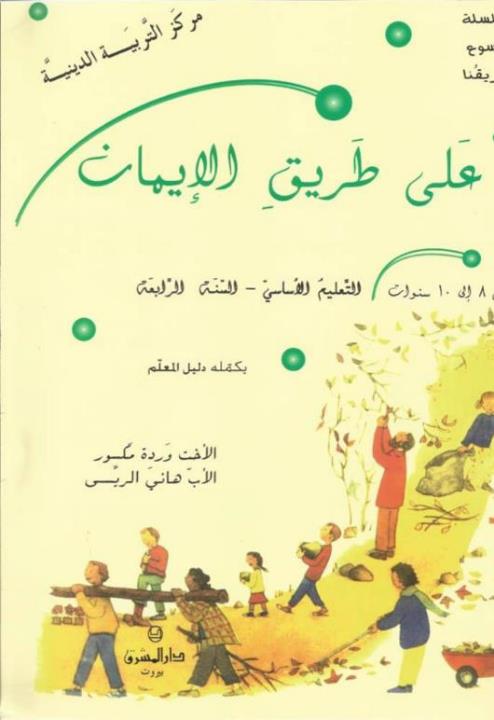 اللِّقاءُ الثّاني
الفردَوس وفُقدان الفِردَوس
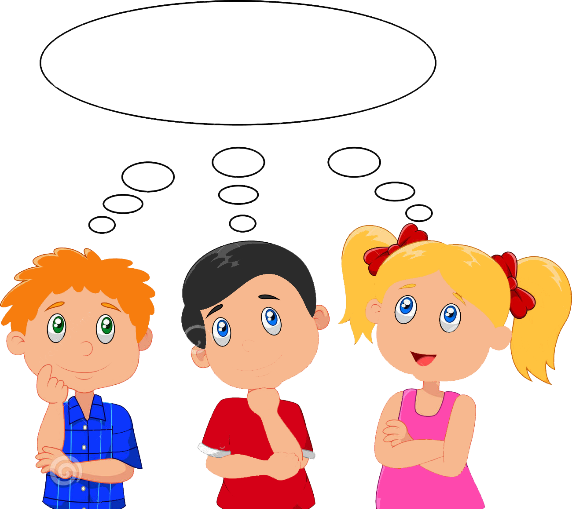 شو هدفنا 
من هاللقاء؟
نردّد كلمات الله للإنسان لما خلقو ونكتِشف إنّو الحَياة مع الله سعادِة والبُعد عنّو تعاسِة
رح نبتِدّي 
ب هالسّؤال...
شُو بتَعرْفو عن الفردوس؟
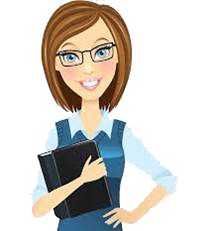 الفردوس هوّي 
هديّة الله للنّاس
برافو!
خَلّونا هَلّأ نِسمع قصة الفردوس بِالكتاب المقدّس!
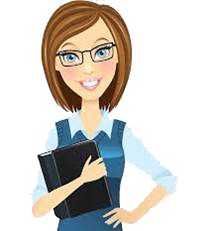 جَبَلْ الله الإنْسِانِ منْ ترَاب الأرِضْ ونَفَخْ فيه نَسْمِة حَياة، وصَار الإنسان نَفِسْ حَيِّة.
غَرَسْ الرَّبْ بِستان (يِعْنِي جَنِة)، 
وحَطْ الإنْسان ب هَالبِسْتِان، وكِانْ في مِنْ جَميع الأشْجار يلْلِي مَنْظَرها جَميل ويَلْلِي ثَمَرْها طَيِّب ولَذيذ،
  وبنُصّ البِسْتان زَرَعْ الله شجَرَة مَعْرِفَة الخَيْر والشَّر. .
وقِالْ الرَّبْ للإنْسان :
هالجَنّة لإلَك،
 إعْتِنِي فيها،
  فِيْك تِاكُلْ مِنْ كِلْ أشْجَارْها، 
ولكِنْ شَجَرِة مَعْرِفَة الخَيْر والشَّرْ،
 ما تاكُل منّا 
لإنّو إذا أكَلِتْ مِنَّا بِتْمُوت عالأكيد.
شو قال الله للإنسان لمّا حَطّو بالبستان؟
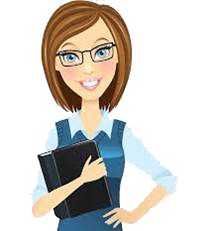 فِيْك تِاكُلْ مِنْ كِلْ أشْجَارْالبستان، ولكِنْ شَجَرِة مَعْرِفَة الخَيْر والشَّرْ، ما تاكُل منّا
وقال الرَّب:
"ما بيِسْوَى يِبْقَى الإنسان لَوَحْدُو، 
لازِمْ أعطيه حَدَا يكوُن حَدّو ؛ 
جَمع الرَّبْ كِلْ أنواع الحيوانات وطيُور السَّما، وقدّما للإنسان تيشُوف شُو راح بيسميها، وكِلْ اسم أعطاه الإنسان كِان الله يوافِقْ عليه؛ لِكِنْ الإنسان ما وَجَدْ بيناتُن حَدَا يناسْبُو
شو عمل الله تَيساعد الانسان تَ ما يبقى وحدو؟
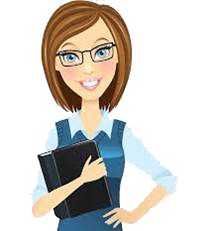 نَيَّم الله الإنسان نَوْمْ عَميقْ وأخَدْ ضِلِعْ مِنْ ضلُوعُو، وعِمل مِنّو مَرأة وقَدَّما للإنسان، لمَّا شِافا قَال : "هالمره هَيْدِي عَضِمْ مِنْ عضامي ولَحِمْ من لحمي، إسمها إمرأه لأنّا مَأخودِة مِنّي."
كِرْمال هَيْك بيتْرُك الرِّجال بَيّو وإمُّو وبيرُوح مَعْ مَرْتُو". وكانو تْنَيْناتُن عَايْشِين بِدُون تْيِاب، ومَا كانُو يستحُوا مِنْ بَعْضُن.
بقيوا بالأول عَايْشِين بِدُون تْيِاب، ومَا كانُو يستحُوا مِنْ بَعْضُن؟ بس شو صار؟ مين جرّبهن؟
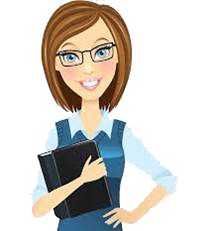 إِجِتْ الحَيّة
 اللئيمِة،
 وقالِتْ للمرأة:
صحيح إنو الله مَنَعْكُم تاكْلُوا من كِلْ أشْجَار الجَنِة ؟"
"مِشْ صَحيح، فينَا نِاكُل مِنْ كِلْ الأشْجَار، بَسْ الشَجَرَة  يلْلِي بالنُصّ ما فينا نِاكُلْ مِنَّا وإلاَّ بِنْمُوت.
قالتلها 
الحيّة:
"ما بتموتوا، بَسْ الله عَارِفْ إنّو إذا أكَلْتُوا مِنَّا عُيُونْكُم بتِتفَتَّحْ وبِتْصيرُوا متل الله، تَعرفُوا كِلْ شي وبتعرفُوا الخَيْر والشَر".
شافِتْ المرأة
 إنُّو الشَّجَرَة طيبة 
وإنُّو شَكْلا حلُو
 وإنّو ثِمَارَا
 بِتْخلْلِي العَقِلْ يِتْفَتَّحْ، 
قَطَفِتْ مِنْ ثِمارَا وأَكَلِتْ وعِطْيِت كمانْ لجَوزا وهوِّي كَمَان أَكَلْ.
وصَحيح إنفَتَحِتْ عيونُن، ولَكِنْ ك ما شَافُوا إلاّ ِإنُنْ عِرْيانين. عَ السَّريع عملُو تياب مِنْ وَرَق التّين، ولَمَّا سِمْعُوا دَعْسِة الله وهوّي عَمْ بيِتْمَشَى ع الغُروب الإنسان ومَرْتُو اتخبّوا، من وجه الله!
وصار الرَّب ينادي الإنسان 
ويقلّو:
وينك
وينك
سمِعِتْ دَعِسْتَك، خِفِتْ ولأنُّو ما في علييِّ تياب استَحَيْت واتخبَّيْت".
قلو الله:
وكيف عْرِفِت إنَّك عِرْيان؟ أَكَلِت مِن الشَجَرَة يلْلِي قِلْتِلْكُن ما تِاكْلُوا مِنَّا" ؟
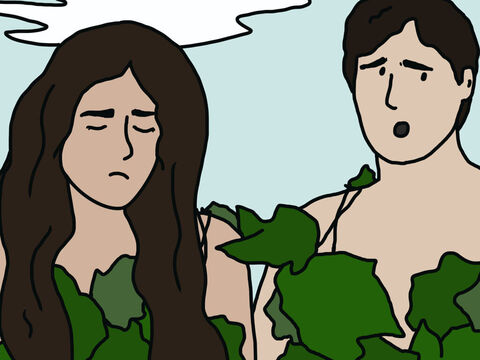 جاوبو
 الإنسان:
المرأه يللي حَطِّيتا إِنْت حَدِّي هِي يَللي عَطْيِتْنِي وأَكَلِتْ"
ولَمَّا سَألْها
 الله، 
قالتلو:
الحَيِّة ضِحْكِت عَلَيِّ وأَكَلِتْ".
شو قال الله للحيّة وللانسان؟
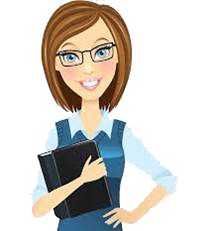 قالْ الرَّبْ للحية :
إِنْتِ مَلْعُونِة، راح بيكُون في عَداوِة بَين نسلِك ونَسِلْ المَرأة، ويلْلِي رَحْ بيولَدْ مِنَّا؛ بيِدْعَسْلِكْ راسِكْ وإنْتِ بْتِلْدَعِي بكَعْبُو."
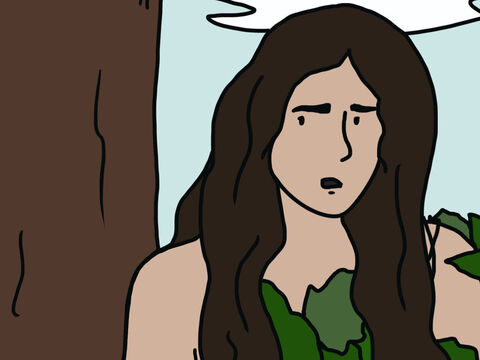 قالْ الرَّبْ للمرا:
«حياتِكْ رَحْ بِتْكُون قَاسْيِة مِنْ هَلَّق ورايِحْ، وبالأَلَمْ رَحْ بِتْخَلْفِي»
ولَلّرجَّال قلْلُو:
"لأنَّك سْمِعِتْ لَصَوْت مَرْتَك رَحْ بِتْكُون الأرض قاسيِة مَعَكْ، بِعَرَقْ جبينَك بْتاكُل خِبْزَكْ، لَليوم يَلْلِي بِتِرْجَع فيه للأرض 
لأنَّك تراب وإلى التّراب تَعود".
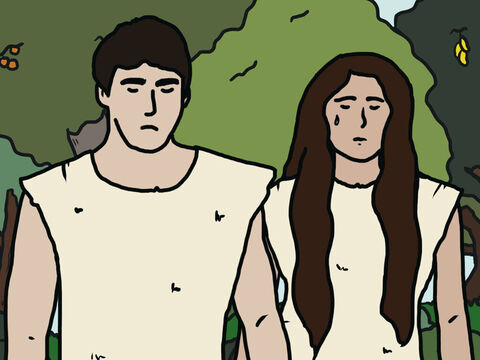 وسَمَى آدم مَرتُو حَوَاء
 لأنا أم لكل إنسان حي.
شو قال الله للحيّة؟
للمرأة؟
وللانسان؟
منكتب كل عبارة ع ورقة
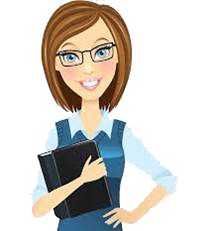 وطَرَدْ الله الإنسان مِنْ الفِردَوْس
 وحَطْ عَ بِابو حِارِس
 بإيدو سَيف ت ما يجي الإنسان وياكل كَمان مِنْ شَجَرِة الحَيِاة.
من بَعد ما سْمعنا قِصّة الخلق ،جَرْبُو يا أصدقائي عملُو هالتَّمرِين
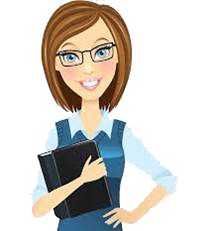 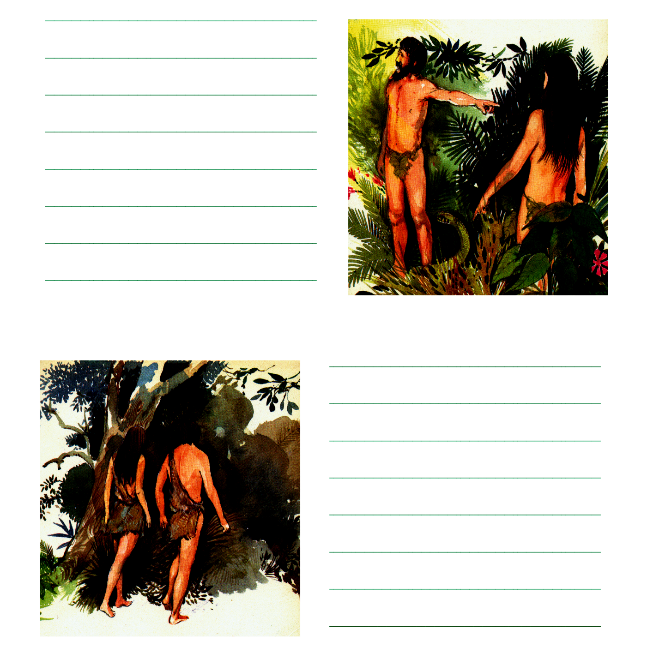 تْطلّعوا بهالرّسوم
وخَبرو 
كِل رسم
شُو بيذكّركن 
 مِن هالقِصّة.
قولُولي إذا الجِملِة بِتْعَبِّر عَنْ حَدَثْ
 قَبل الطّرد من الفردوس أو بَعدو
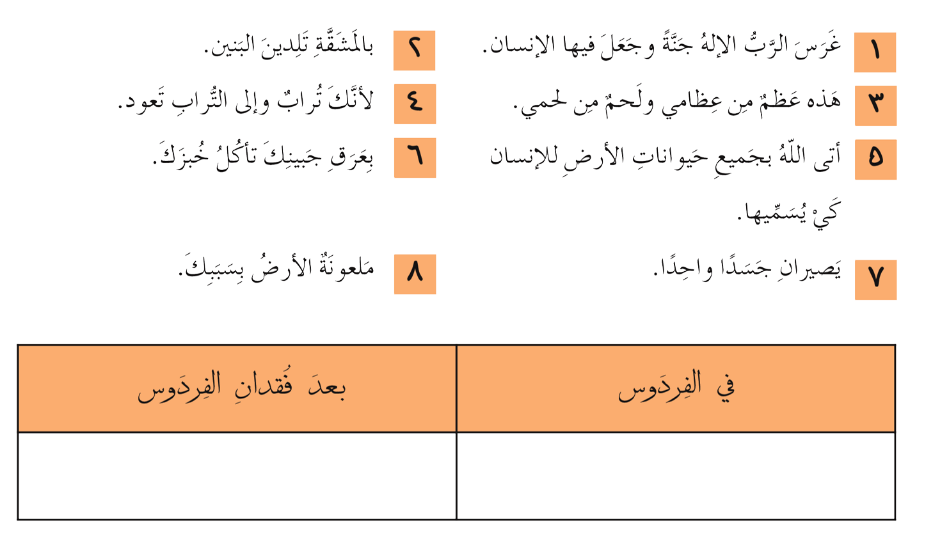 الإجابة
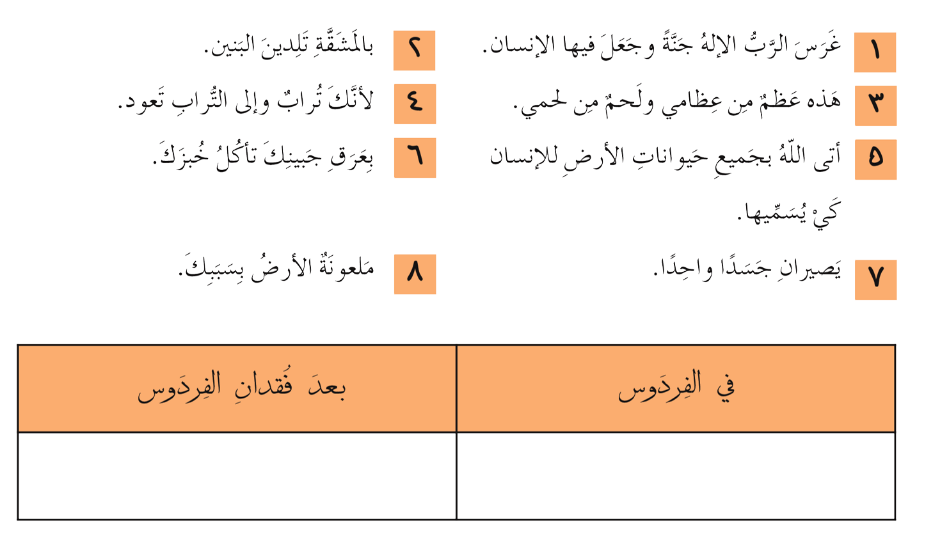 1
4
3
5
2
6
8
7
وهلّق خلّينا كِلنا سَوا نقول هالعبارة يلي لازم نتذكّرها و تنحفر بقلوبنا
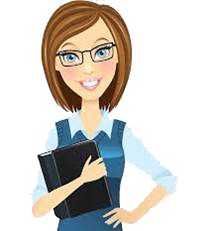 ومنختُم لِقاءْنا اليَوم بِهالصّلاة
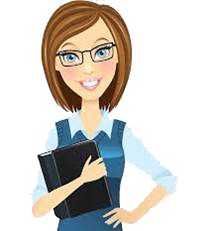 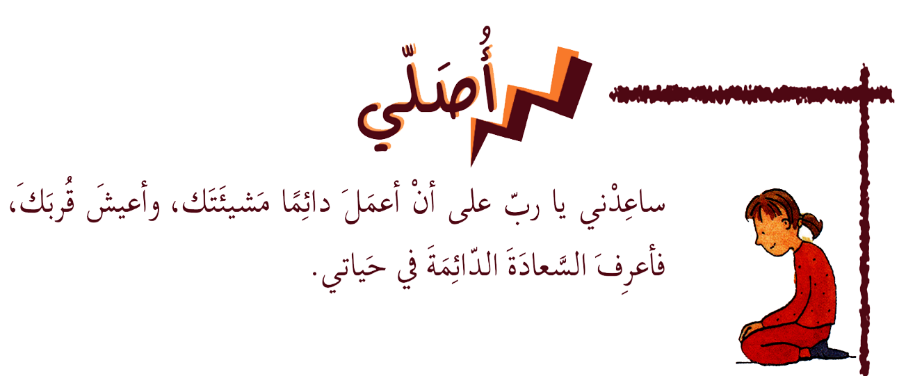